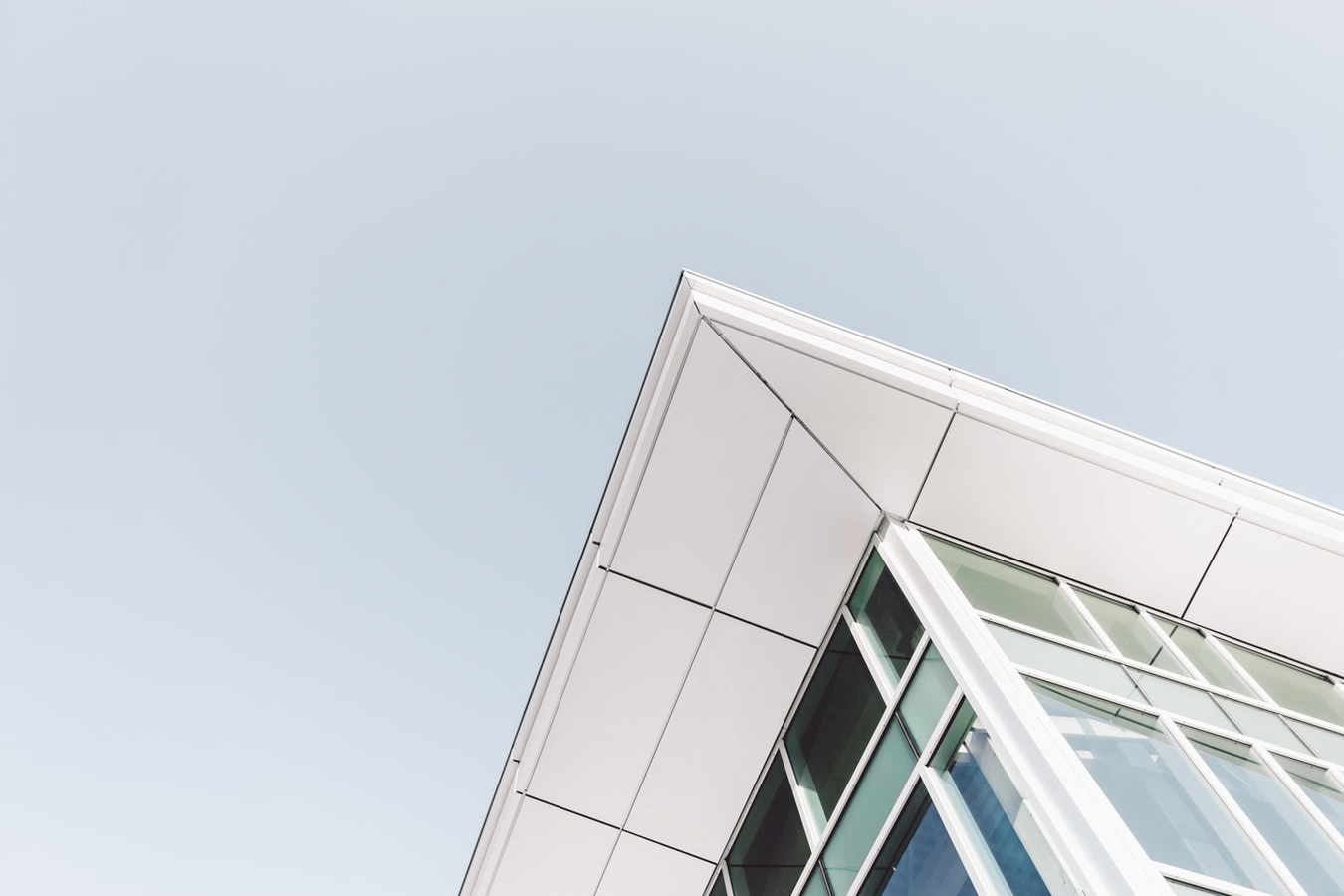 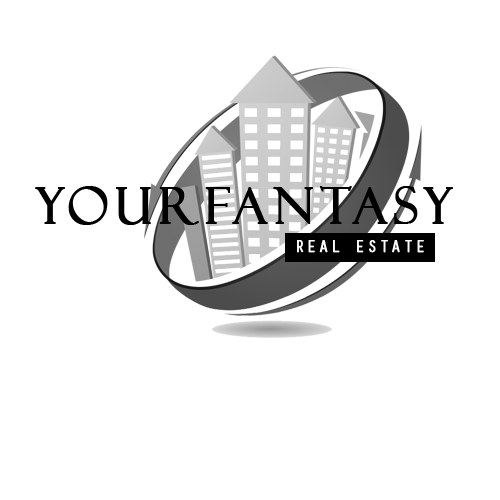 YOUR GATEWAY TO A PERFECT LIFE
1-800-123-4567
New York, NY
www.yourfantasyrealestate.com
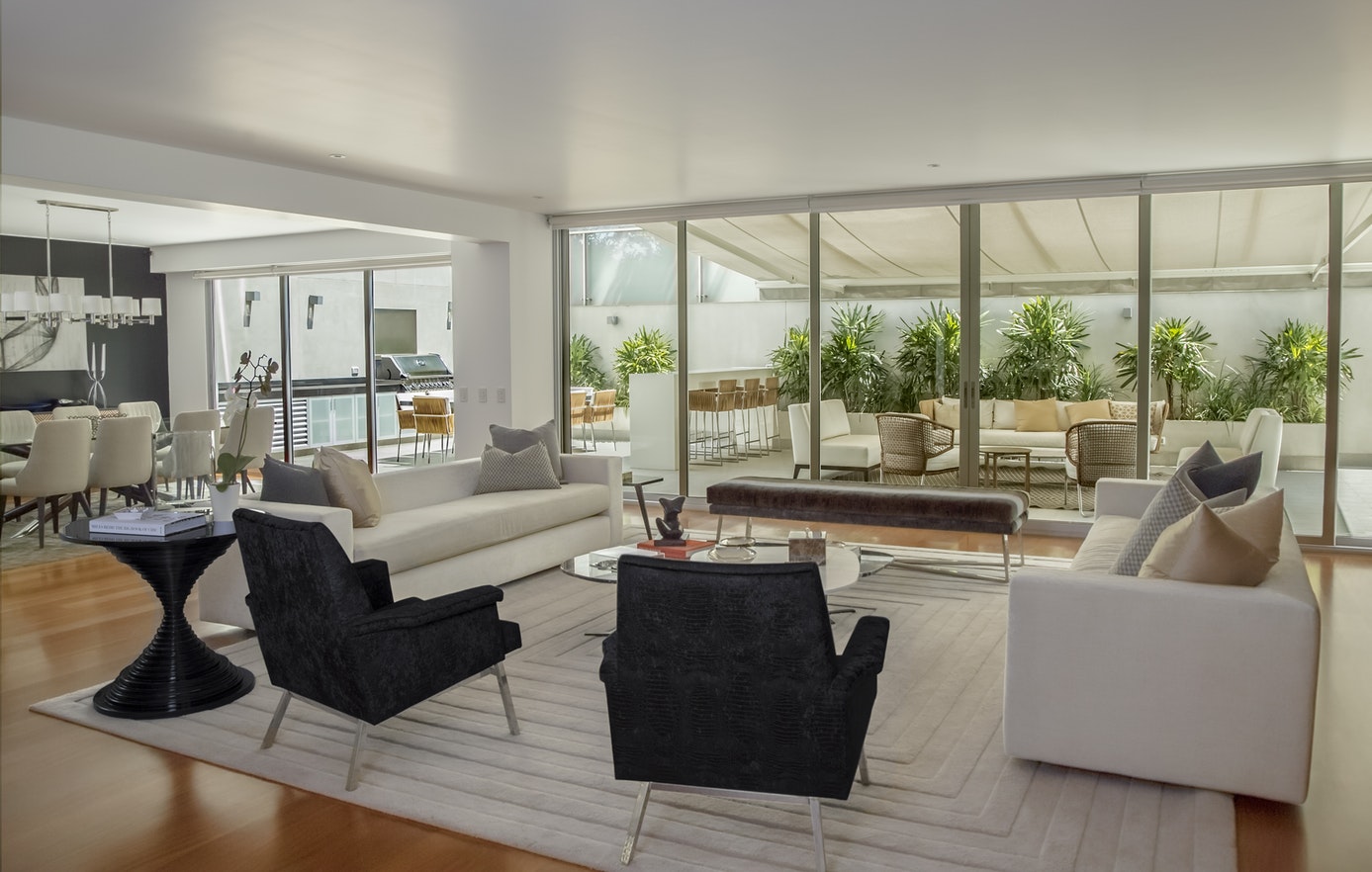 WE OFFERBEST HOUSEFOR YOUR FAMILYUNDER YOUR BUDGET
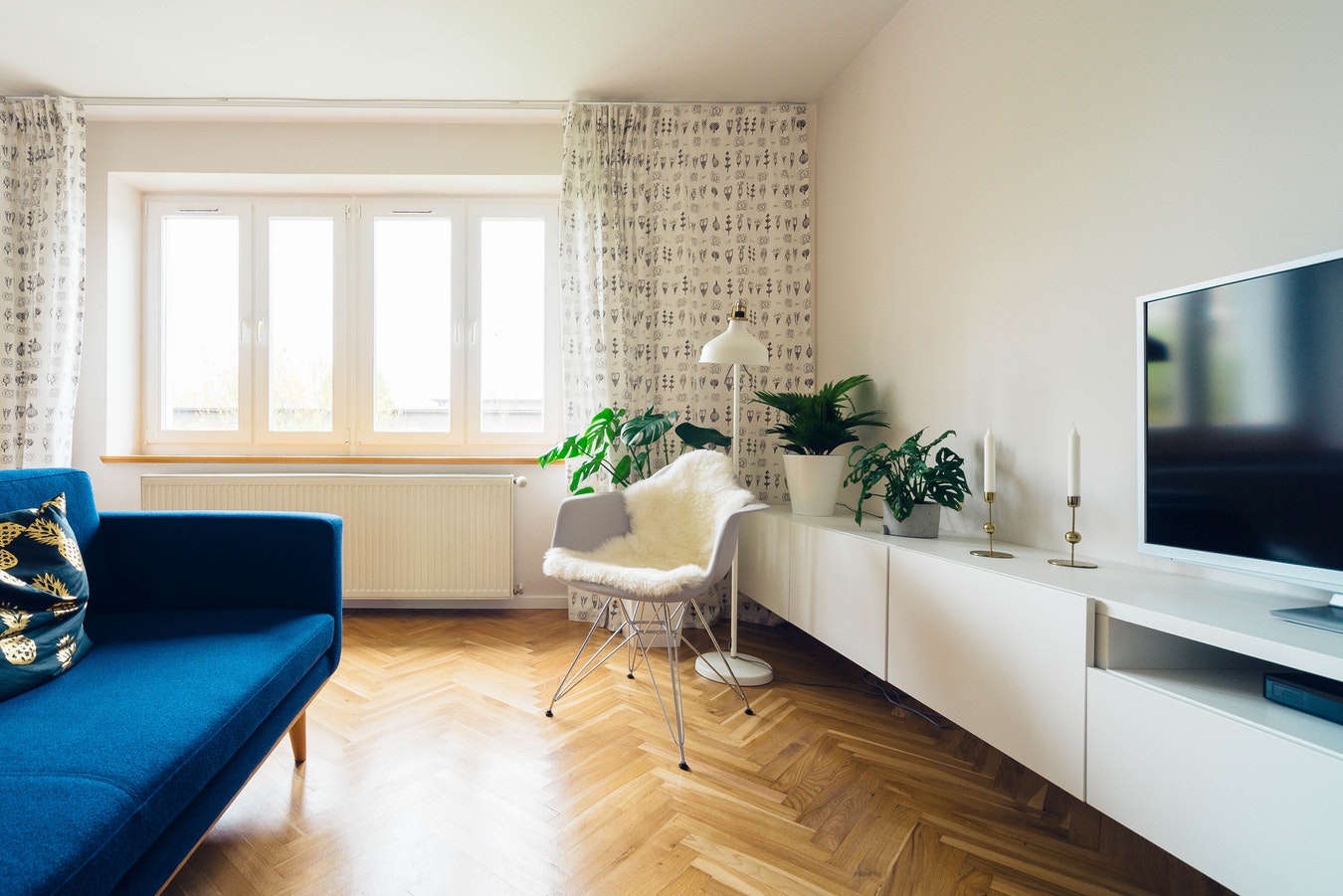 WHAT WE OFFER
We believe that buying and selling real estate should be less complicated and more enjoyable. We are a group of people who are helping people obtain the American dream of homeownership.
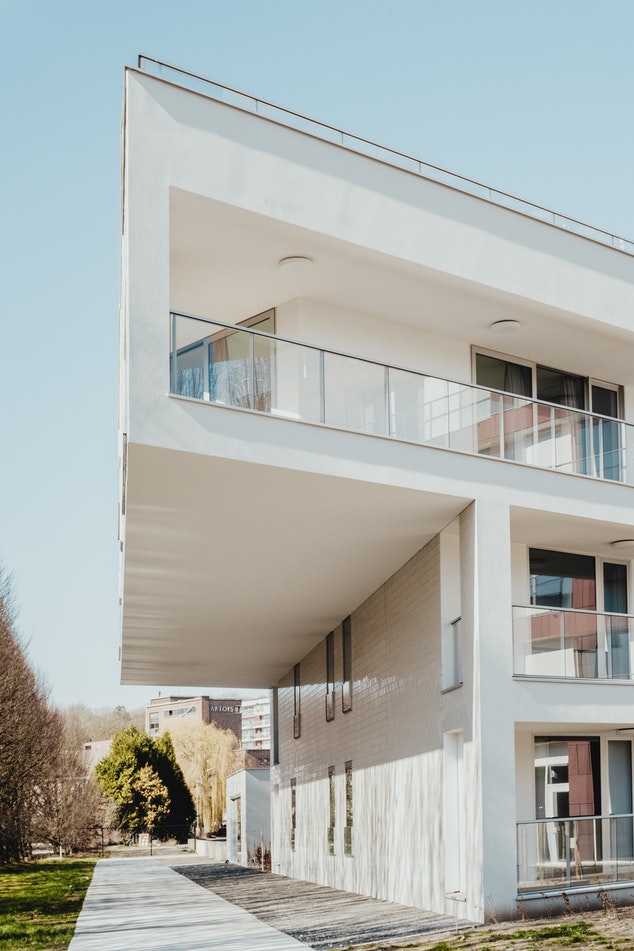 DREAM HOUSE SOLUTION #01
The DREAM HOUSE  Solution #01 Village is surrounded by hotels and an array of leisure selections.
$1,699,000
GET BEST DEAL
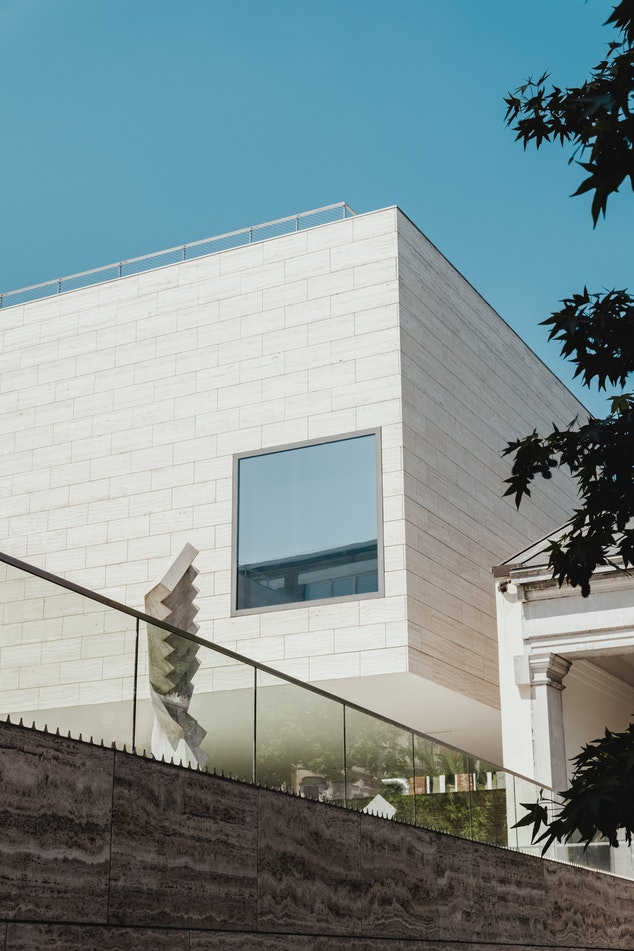 DREAM HOUSE SOLUTION #02
The DREAM HOUSE  Solution #02 Village is one of the most admired place in this village.
$2,875,000
GET BEST DEAL
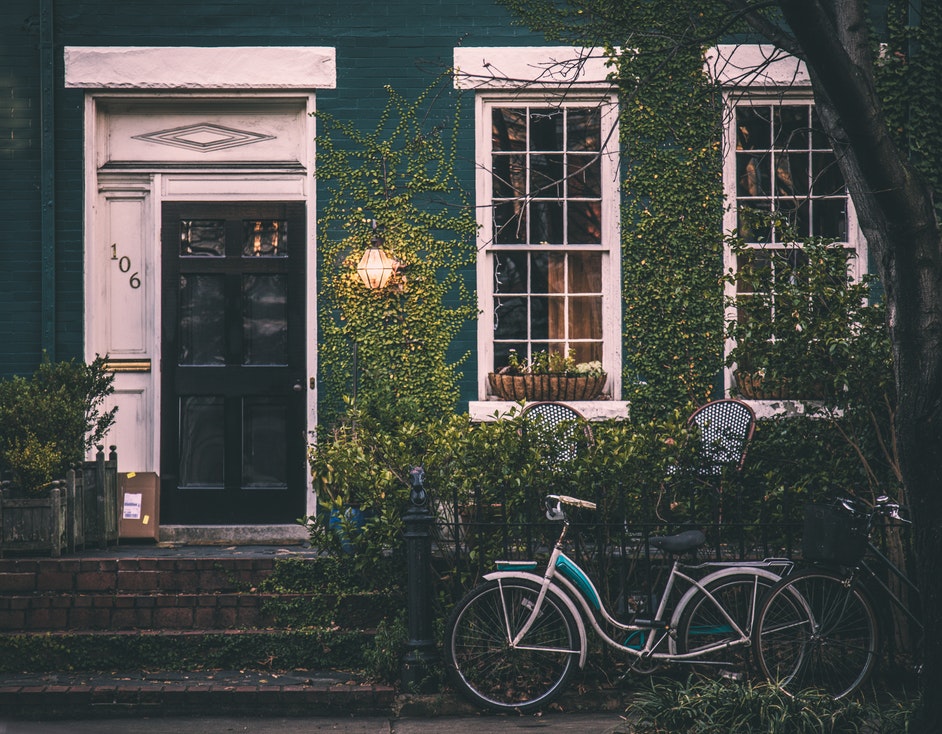 DREAM HOUSE SPECIAL #01
The DREAM HOUSE  Special #01 Village is surrounded by special leisure selections.
$1,299,000
GET BEST DEAL
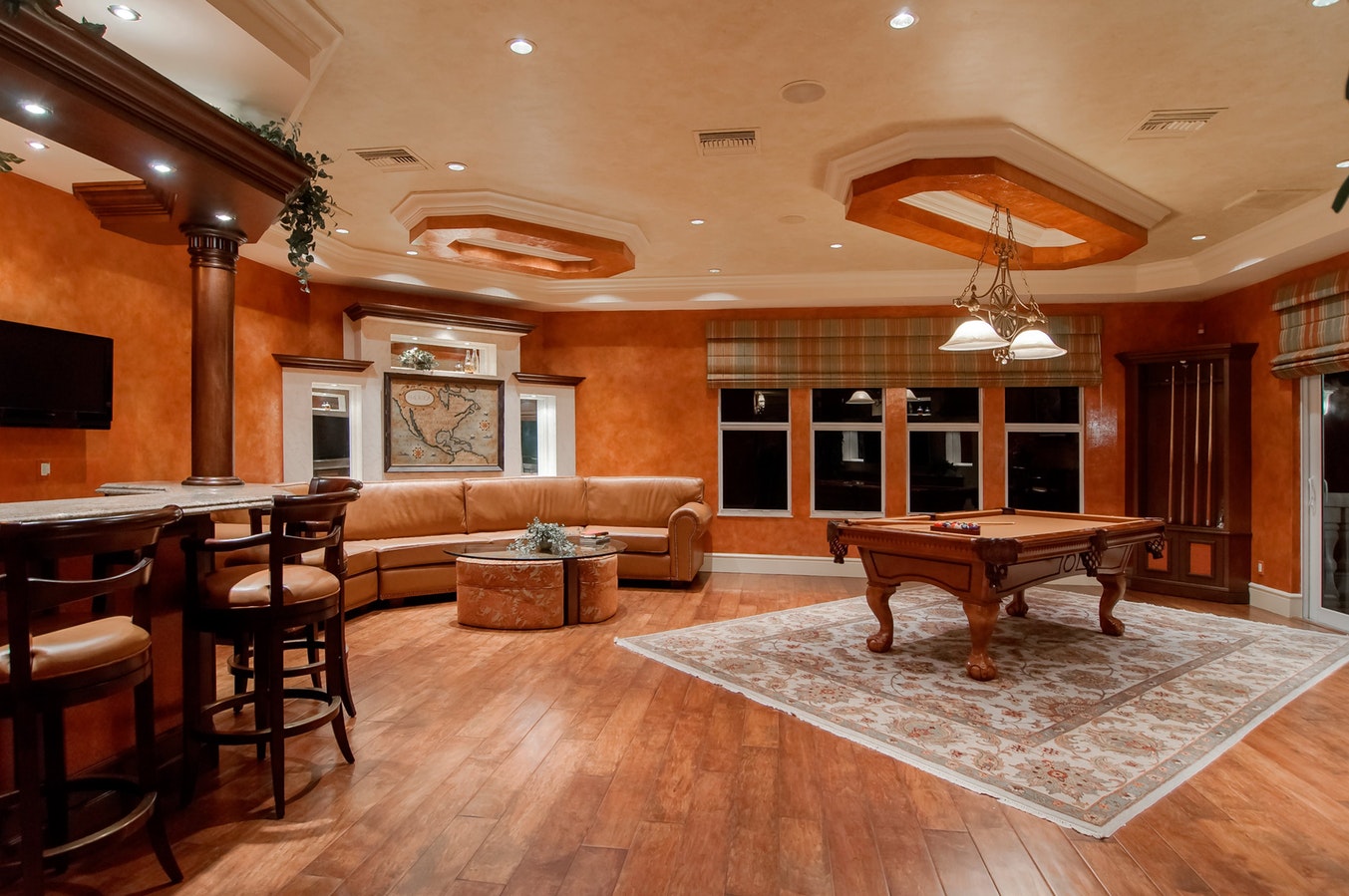 SOMELUXURYOFFERS
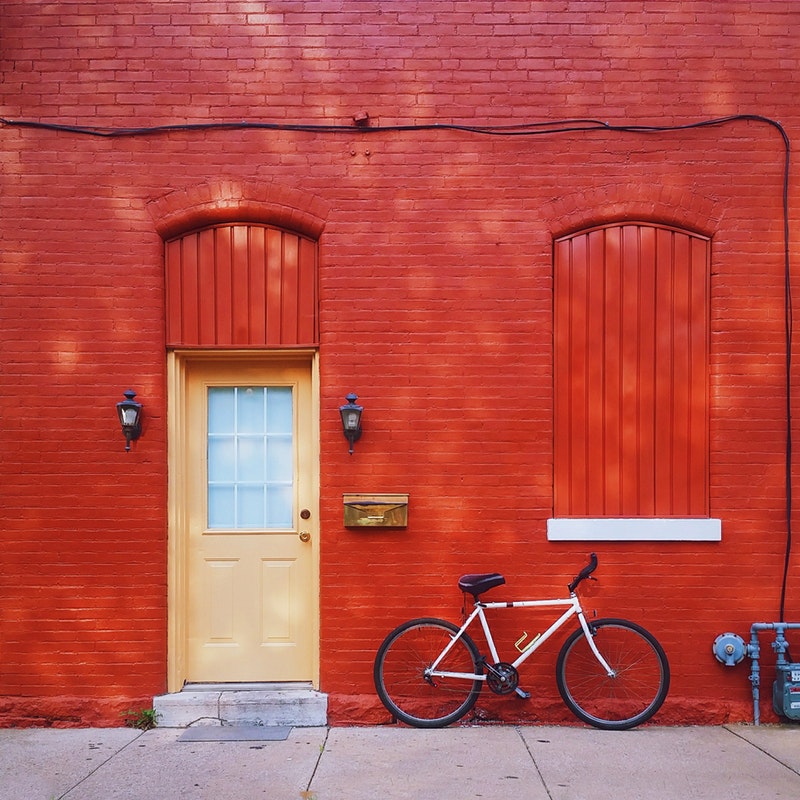 DREAM HOUSE SPECIAL
The DREAM HOUSE  Special is surrounded by special luxury leisure selections who seeks comfort in nature.
$995,000
GET BEST DEAL
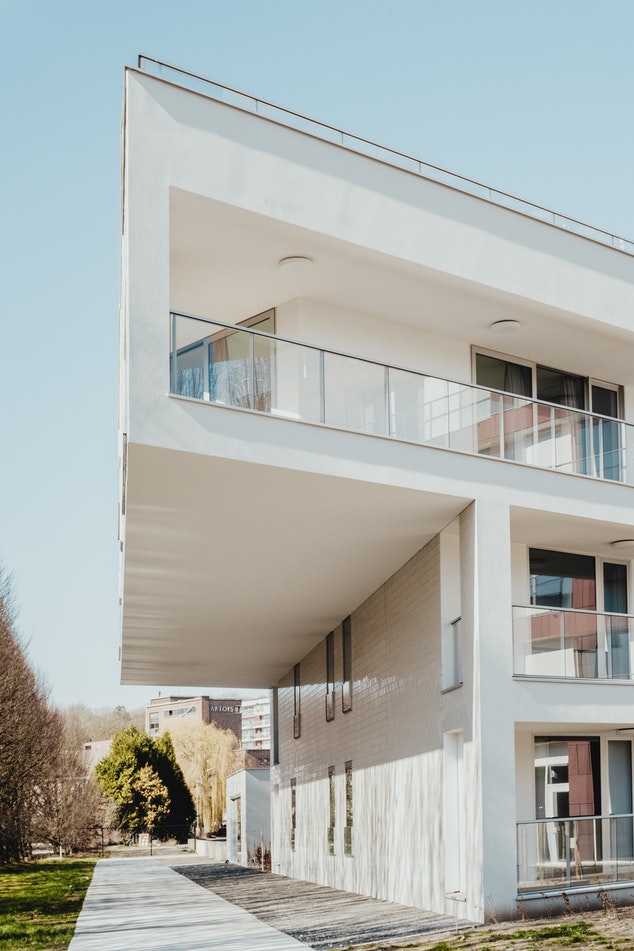 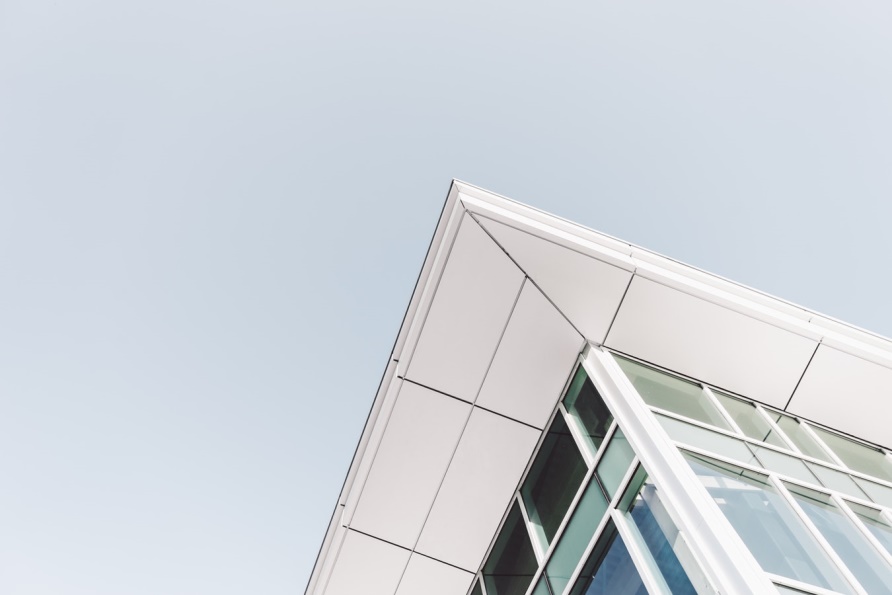 DREAM HOUSE EXCLUSIVES
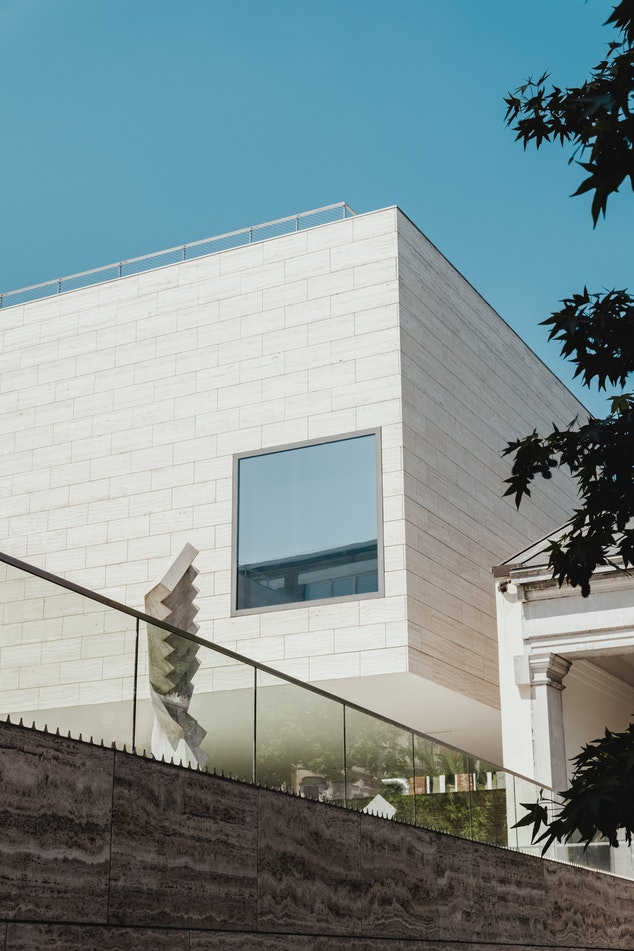 The DREAM HOUSE  exclusive is a luxurious residential development offering a sustaining lifestyle to it’s residents.
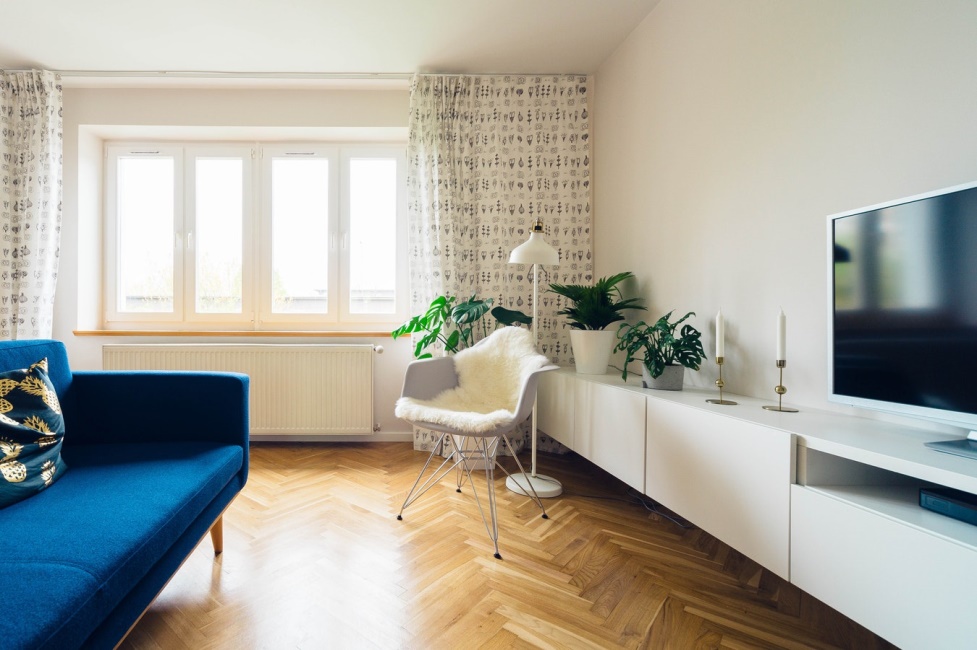 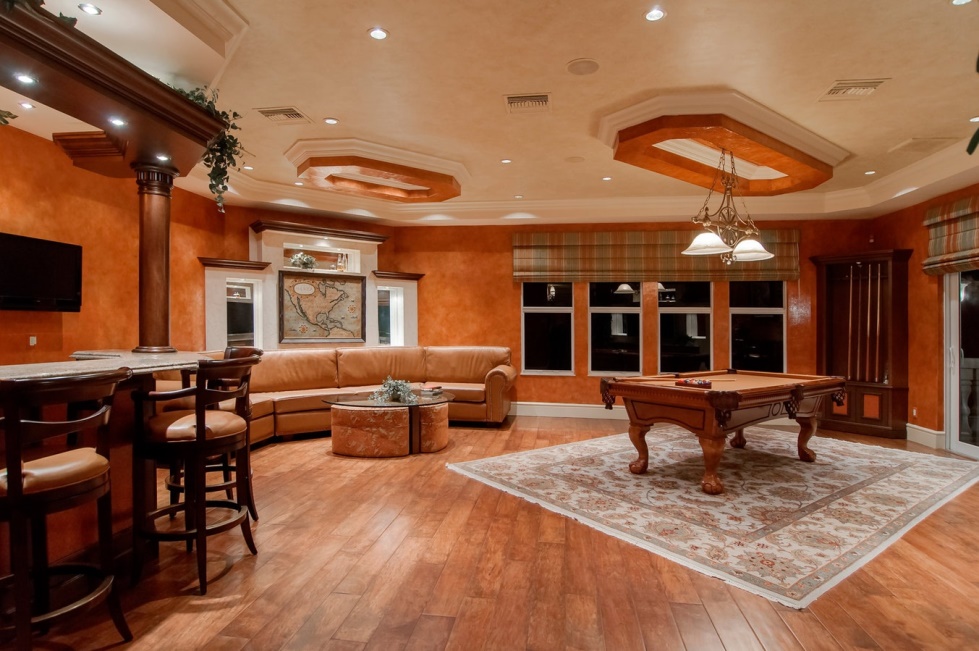 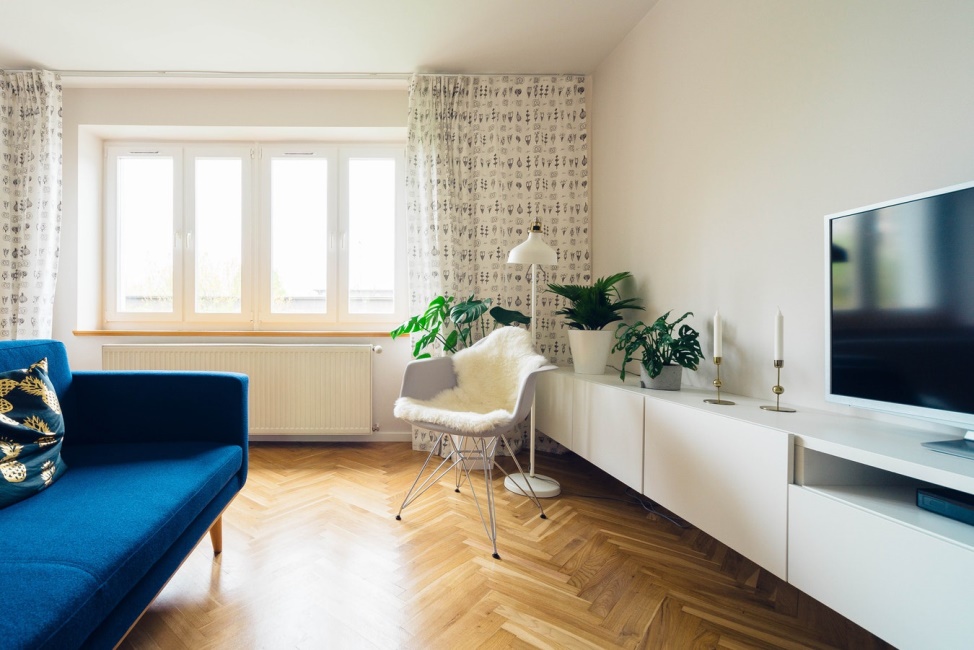 OFFER
4 BEDROOM
2 KITCHEN3 BATHROOM
1 CAR PORCH1 SWIMMING POOL2 DINNING AREA
DREAM HOUSE EXCLUSIVES
Nature rich setting.
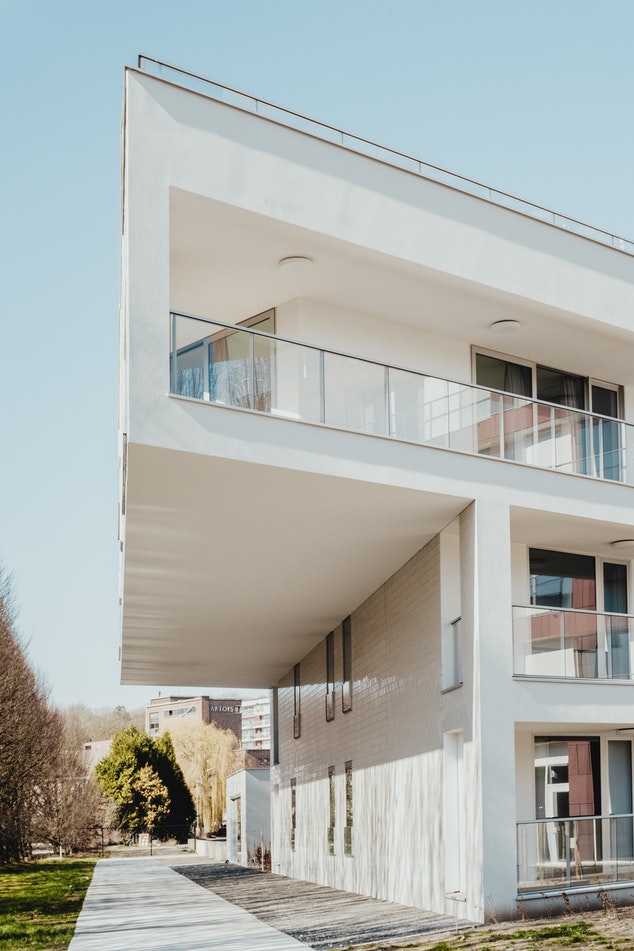 EXCLUSIVES
The DREAM HOUSE  exclusive is a luxurious residential development offering a sustaining lifestyle to it’s residents.
$2,000,000
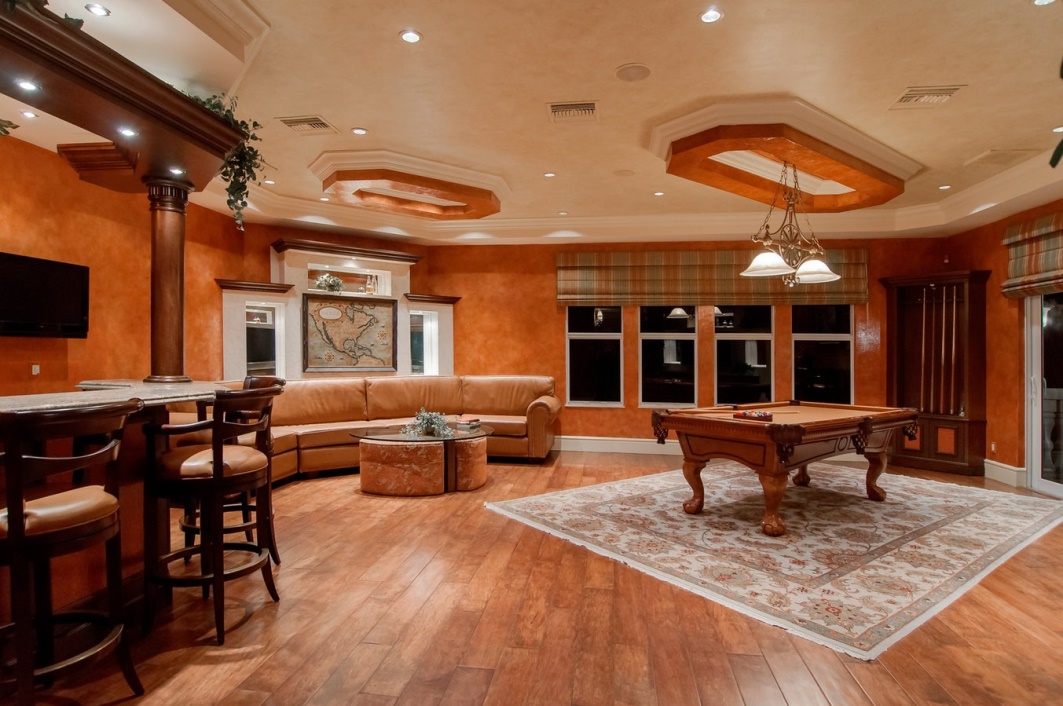 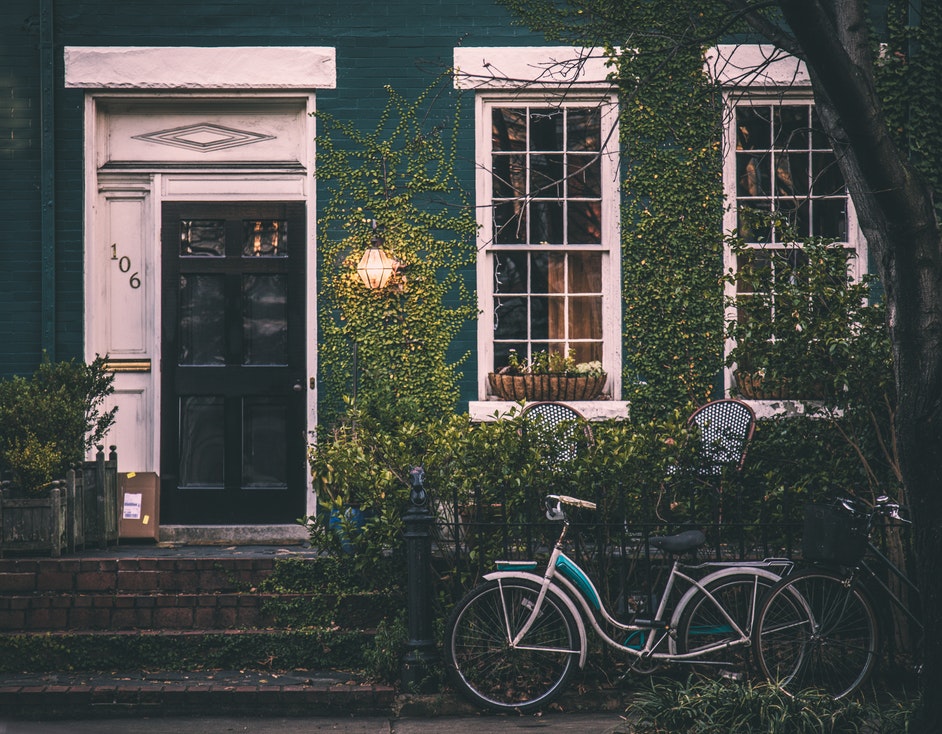 DREAM HOUSE EXCLUSIVES
Residents will enjoy full access to the existing amenities. Other features and amenities will include a swimming pool, a multi-purpose function area, children’s playground and a gym.
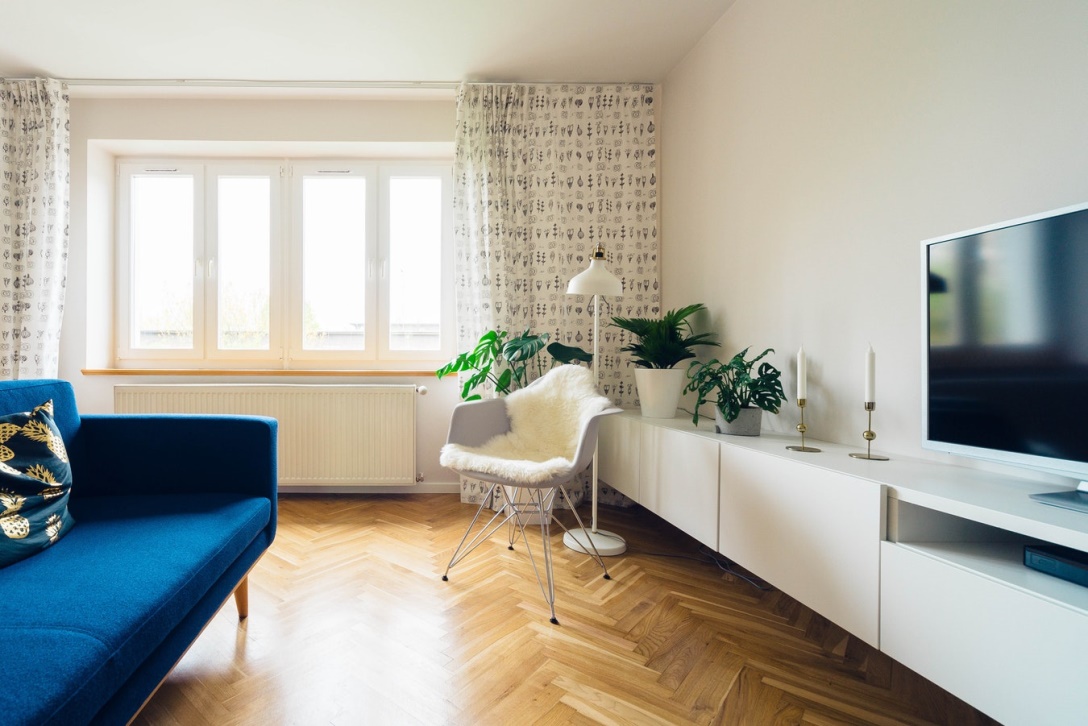 $1,500,000
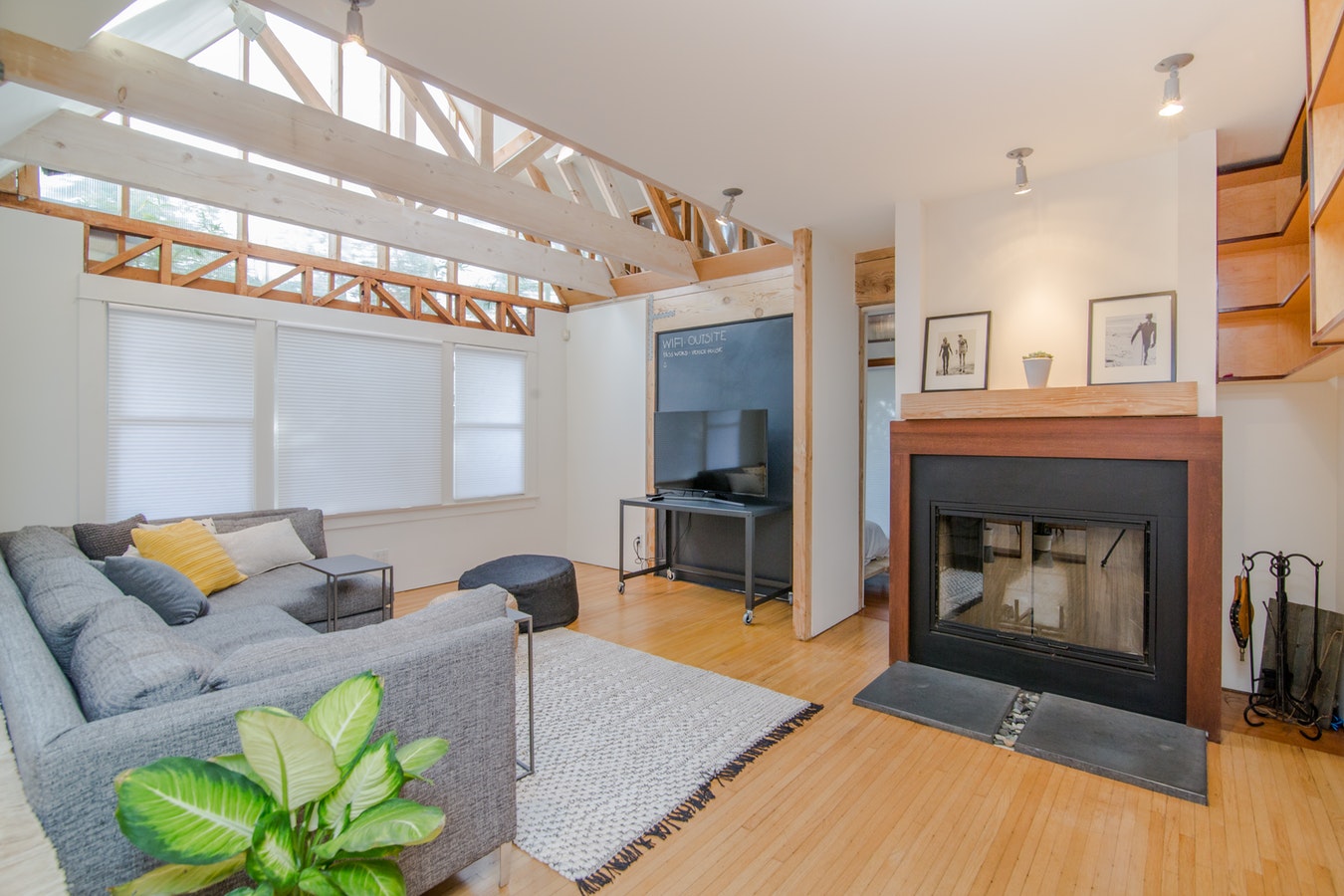 DREAM HOUSE EXCLUSIVES
Modern conveniences such as underground utilities will also be available for the residents.
$1,200,000
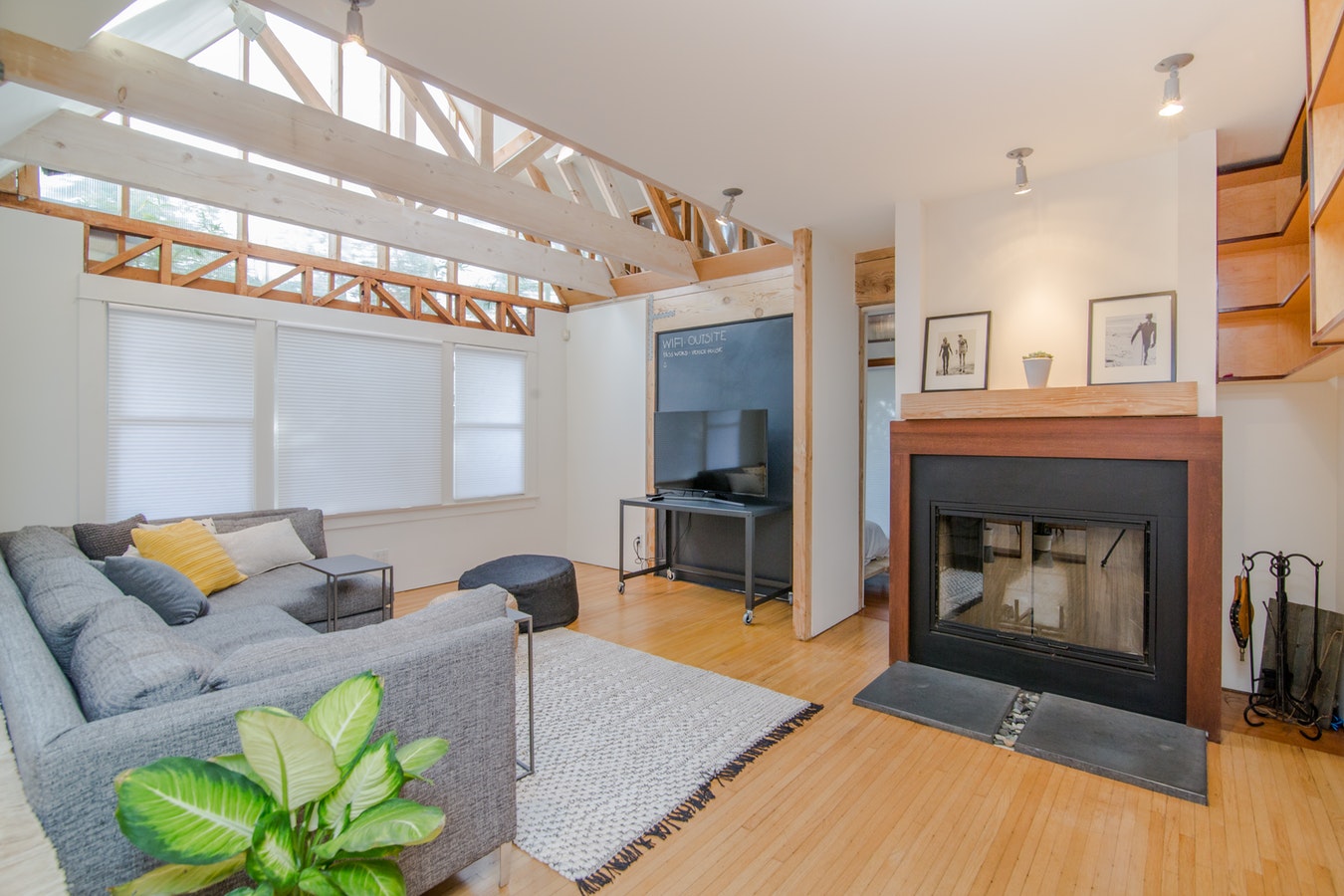 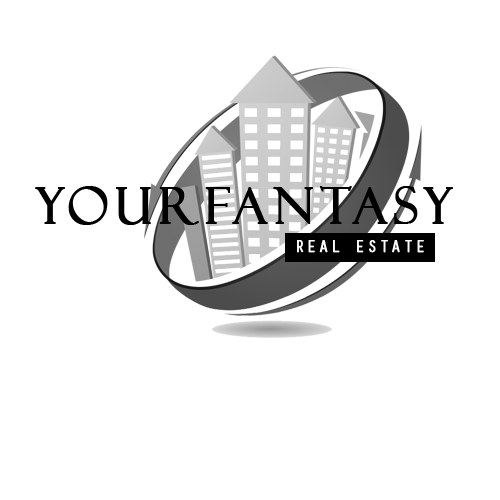 New York, NY
www.yourfantasyrealestate.com
1-800-123-4567